Domeniile de calificare: Economic, Comerț, Turism și alimentație
Calificările profesionale: Tehnician în activități economice, Tehnician în administrație, Tehnician în comerț, Tehnician în turism, Tehnician în gastronomie
Modul: Analiza economico-financiară, clasa a XII-a
Cui se adresează lecția?
Autor: prof. Bădilă Iuliana
Titlul capitolului
UNITATEA DE REZULTATE ALE ÎNVĂȚĂRII TEHNICE GENERALE 11: ÎNTOCMIREA SITUAȚIILOR FINANCIARE
Titlul lecției
LUCRĂRI PREMERGĂTOARE ÎNTOCMIRII 
SITUAŢIILOR FINANCIARE
Rezultatele învățării lecției
Etapele prezentării lecției în format on-line:
Se accesează hyperlinkul de la fiecare etapă a prezentării lecției
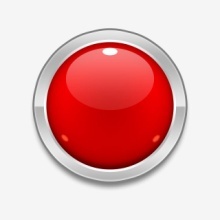 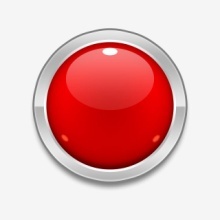 Atenție!!!
Aceste materiale sunt gândite pentru 2-3 ore de predare-învățare.
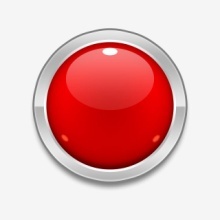 Metodă de predare
Informațiile se structurează inițial sub forma unei prezentări, care să nu depășească 10 slideuri, iar ca timp să poată fi derulată în 10 -15 minute.
La finalul prezentării, fișa de documentare, cu informațiile complete, se postează pentru accesul elevilor.
Se prezintă pe scurt fișa de lucru și așteptările cadrului didactic la finalizarea acesteia.
Se acordă elevilor 15 minute pentru instalarea softului contabil (dacă se va lucra astfel).
Se acordă 50 minute elevilor pentru completarea fișei de lucru.
Verificarea fișei de lucru completată și acordarea feed-back-ului elevilor.